« Как к нам хлеб приходит»
Автор: Гальс Елена Николаевна  учитель начальных классов филиала МБОУ «Коробицынская СОШ» в п. Красносельское
Если мы хотим кого-то встретить с честью и почётом,то  гостей  таких  встречаем, пышным свежим  караваем!
Легко ли испечь каравай?
Из чего его выпекают?
Сколько людей приложили усилий, вложили своего труда, чтобы мы могли  купить в магазине батон или булку?
Зимняя пахота:  задержание снега
Круглый год идёт забота о пашне.
Тракторы выходят на зимнюю пахоту.
Больше снега – больше хлеба, гласит
народная мудрость.   ТРАКТОРИСТЫ уверенно бороздят снежные поля
В лаборатории АГРОНОМ проверяет семена на всхожесть,а в это время на полях кипит работа по удобрению земли.
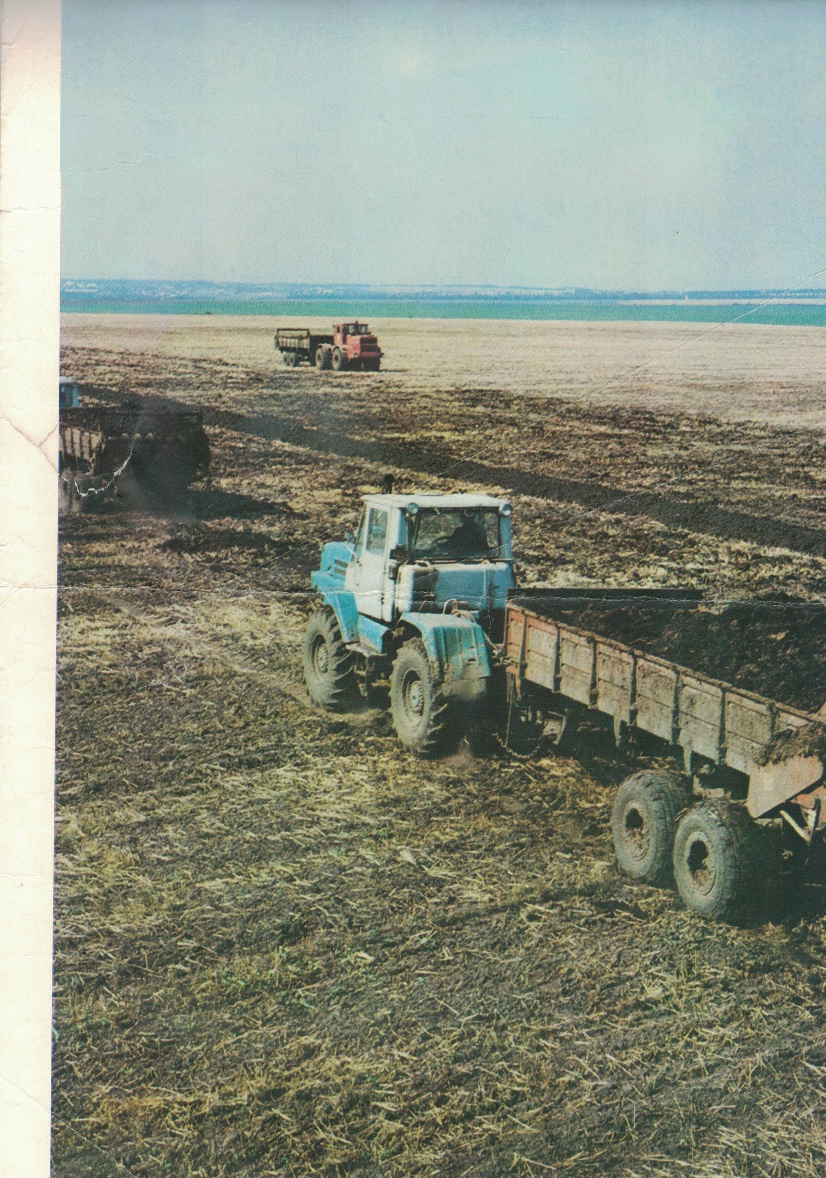 Трактористы подготовили борозды, точно соблюдая глубину вспашки. Начался  сев.
Сеялки идут точно по бороздам и семена ложатся в землю.
ПИЛОТЫ опыляют поля  от вредных насекомых.
Драгоценные  колоски  пшеницы.   Вот он – новый  урожай!
Золотые колоски, золото полей – богатство нашей земли.
Жаркая  пора – уборка урожая!
Пришла пора комбайнов. КОМБАЙНЁРЫ трудятся днем и ночью,     чтобы успеть собрать урожай.
Ночью тоже кипит работа.                                                                                     Идёт борьба за каждый колосок.
МЕХАНИЗАТОРЫ работают круглые сутки, сменяя друг друга в поле. Надо  успеть собрать всю пшеницу, до последнего зёрнышка.
Дорога  на  элеватор. Водители грузовиков везут зерно.
Вереницей идут грузовые автомобили с полей. Зерно тщательно укрыто, чтобы не пропало  ни одно зёрнышко.
ВОДИТЕЛИ бережно ведут машины
На  мукомольном заводе зерно превращается в муку
Из  муки  замешивают тесто
Вот он – хлебушек!
Каждый день с конвейеров хлебзаводов выходят тонны хлебобулочных изделий. Вкусный, свежий, ароматный хлеб.
Слава хлеборобам!Спасибо всем, кто трудится, чтобы у нас на столе всегда был свежий хлеб.
Слава миру  на  Земле!
Слава  хлебу на столе!
Сколько  рук его растило,
Охраняло,  берегло!
Люди долго и упорно
Потрудились на земле!
Спасибо всем за  внимание!